Витебское электротехническое предприятие «свет»
Республика Беларусь, 210002, г. Витебск, 
ул. Ломоносова, 2А
svet@vitebsk.by
Год основания: 1997
Головной офис: г. Витебск, Беларусь
Представители в Российской Федерации: 
г. Москва, 
г. Санкт-Петербург, 
г. Новосибирск, 
г. Ростов-На-Дону, 
г. Краснодар, 
г. Самара
О нас
«Витебское электротехническое предприятие «Свет» является одним из ведущих производителей светотехнических и электротехнических изделий в Республике Беларусь
Основная сфера деятельности – это разработка, производство и сбыт светильников для различных областей применения – от административных и офисных зданий до промышленных объектов: взрывозащищенные, уличные, садово-парковые светильники, светильники под люминесцентную лампу, а так же электротехнических изделий: вилки, розетки, удлинители, соединители электрические, коробки электромонтажные и многое другое.
2
Направления деятельности предприятия
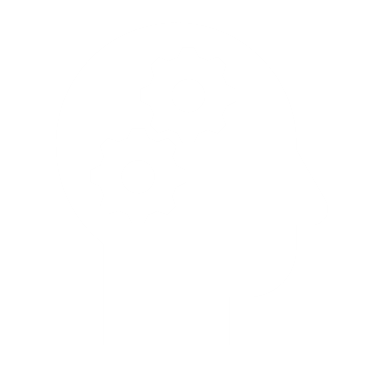 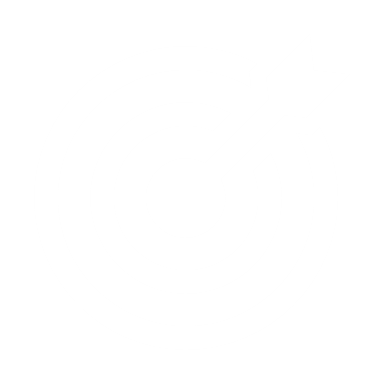 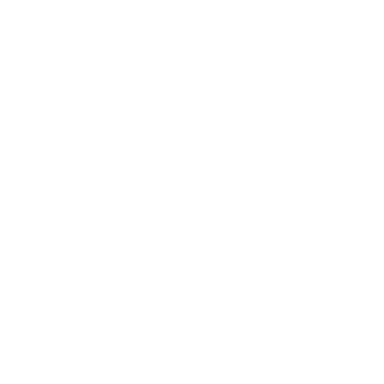 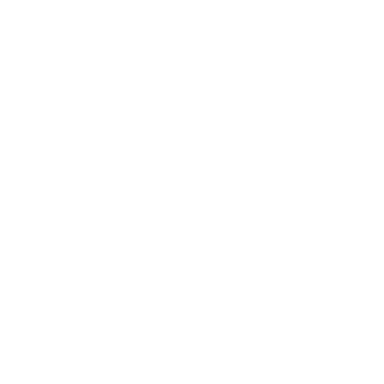 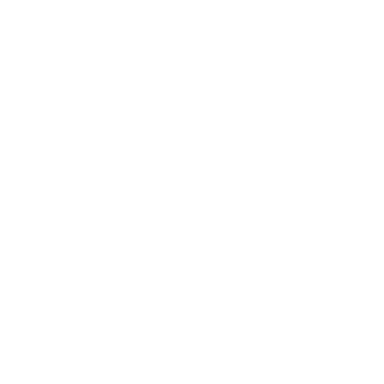 Собственная разработка
Логистика
Оперативное реагирование
Производство
Реализация
На изменение рыночной ситуации
Светотехнических
изделий, комплектующих и 
пресс-форм
Светильников и электротехнических изделий для различных областей применения
Продукции через официальных представителей, дилеров и розничные сети
Собственный автопарк с доставкой по всем регионам СНГ
3
Большой опыт контрактного производства
Наше предприятие успешно зарекомендовало себя как надежный и проверенный производитель. На сегодняшний день мы являемся заводом-изготовителем продукции для крупнейших торговых марок: 
ТДМ, Аpeyron, Camelion, Italmac, ЭРА и других.
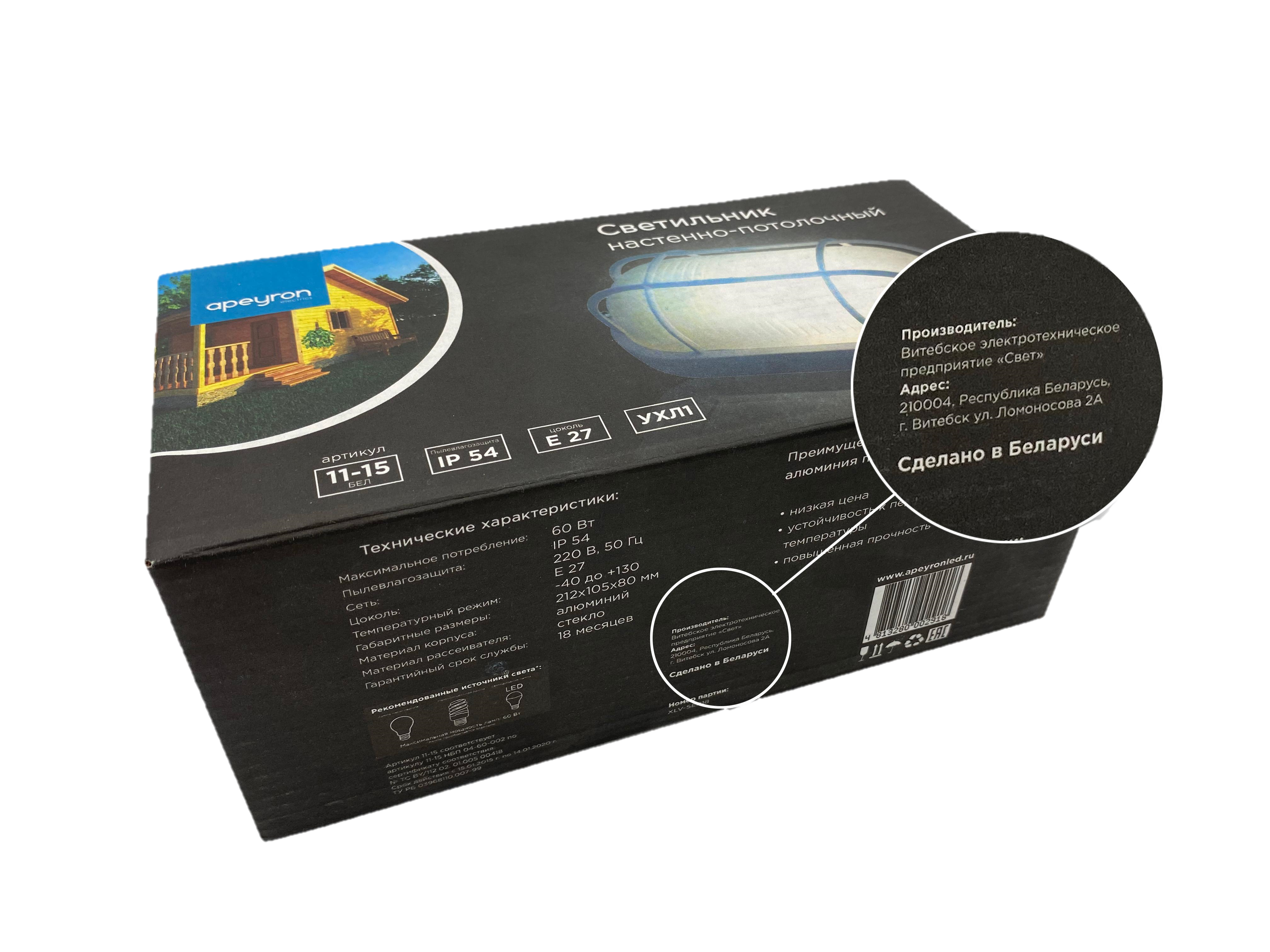 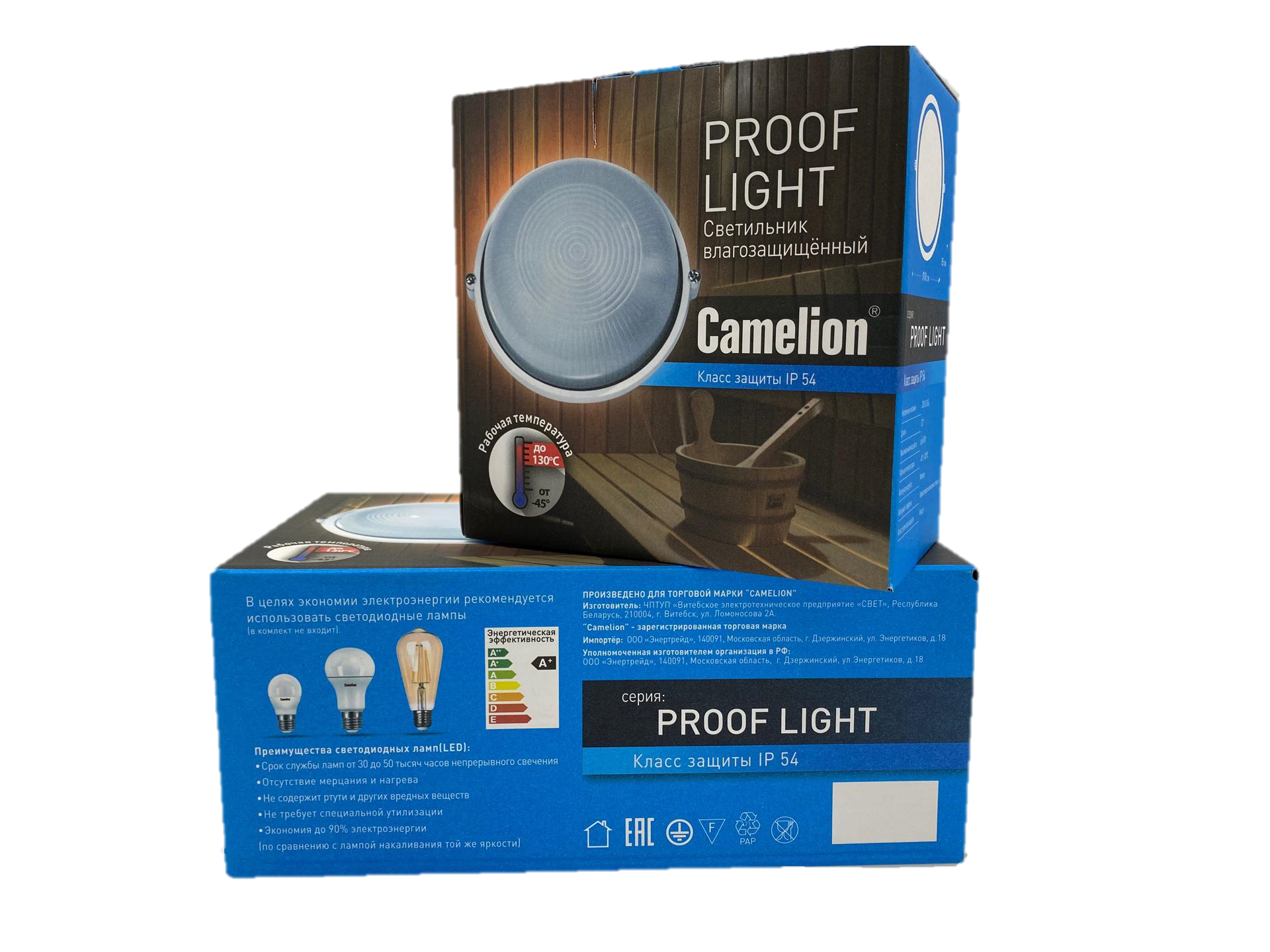 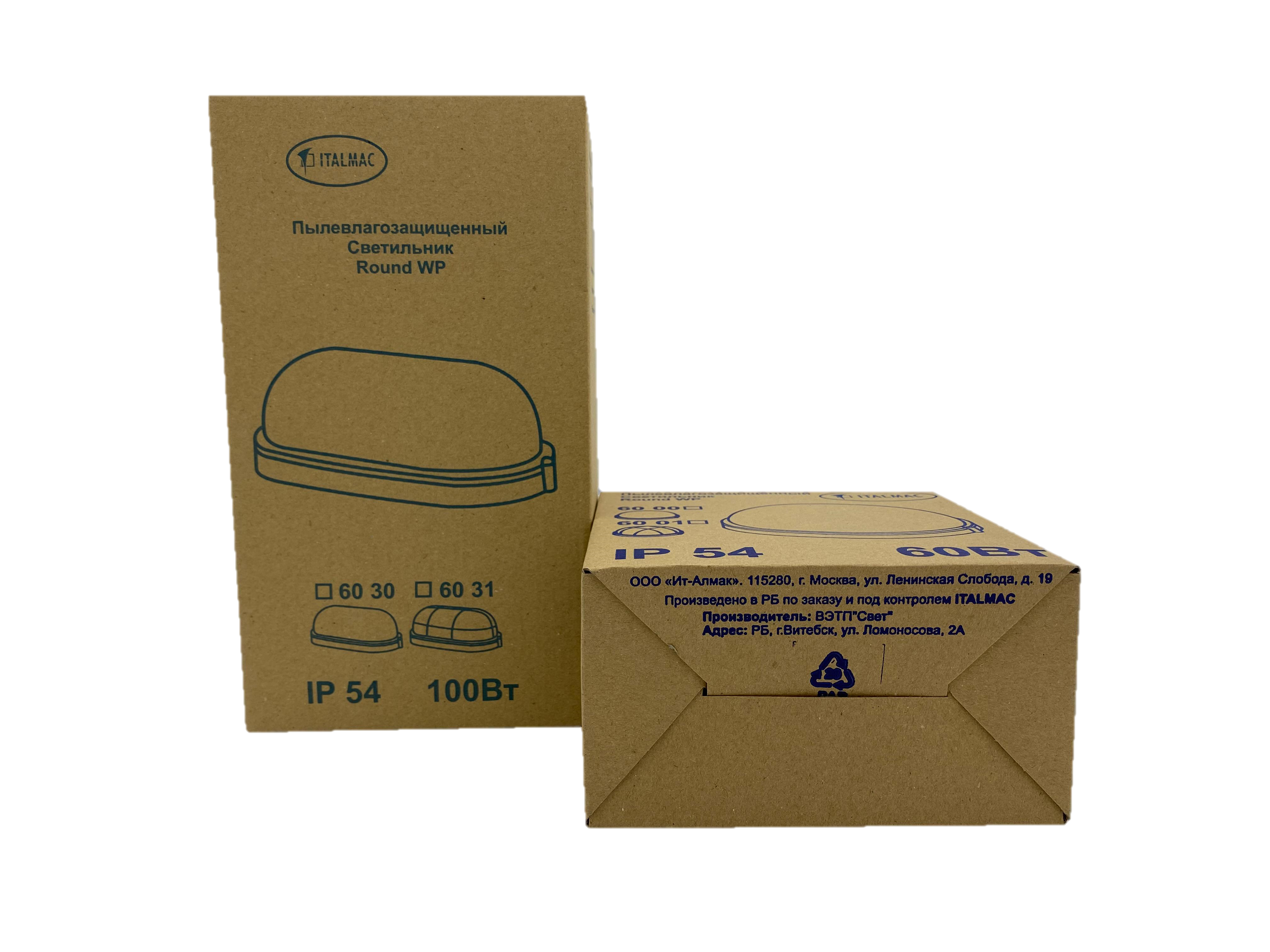 4
Мы предлагаем реализацию ваших проектов под ключ
А также высококвалифицированное сопровождение на всех этапах создания продукции:
Этап 1
Этап 2
Этап 3
Полный цикл производства:
От изготовления полуфабрикатов до сборки и упаковки изделия
Испытание образцов
Пакет необходимой
документации:
Сертификация
Гарантийные обязательства
Техническая разработка
изделия:
Проектирование и моделирование
Настройка необходимого оборудования
Создание индивидуальной упаковки
5
Производственные мощности
500 сотрудников
2,13 га
$15 000 000
Производственный и административный персонал
Общая площадь предприятия
Ежегодный товарооборот
Размер ежегодных инвестиций не менее $1 000 000
6
Производственные линии и участки:
Инструментальный участок с самым современным оборудованием, где производится и ремонтируется технологическая оснастка;
Несколько цехов металлообработки со штамповочным, гильотинным, гальваническим, сварочным, токарным, резьбонарезным и другим оборудованием;
Покрасочные участки с термопечами, возможностью порошкового и аэрозольного нанесения;
Современный парк литьевого оборудования полимеров: термопластавтоматы, экструзионные линии;
Оборудование для литья алюминия: автоматы литья под давлением и кокельным методом, на котором производятся детали взрывозащищенных и термостойких светильников;
Участок лазерной резки;
Участок штамповки и гибки металлоизделий;
Слесарные и сборочные участки.
7
Текущая мощность и производственный потенциал
Количество в месяц. Данные по видам продукции:
Электроустановочные изделия
Промышленные светильники
<1 000 000 шт.
Садово-парковые светильники
600 000 шт.
200 000 шт.
8
НАШИ ПАРТНЕРЫ
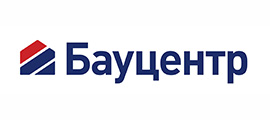 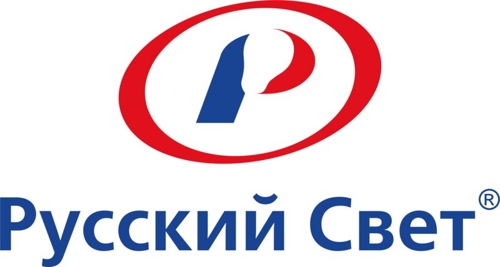 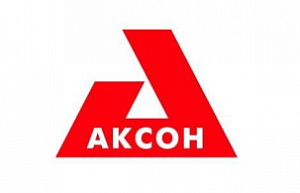 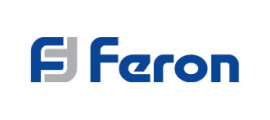 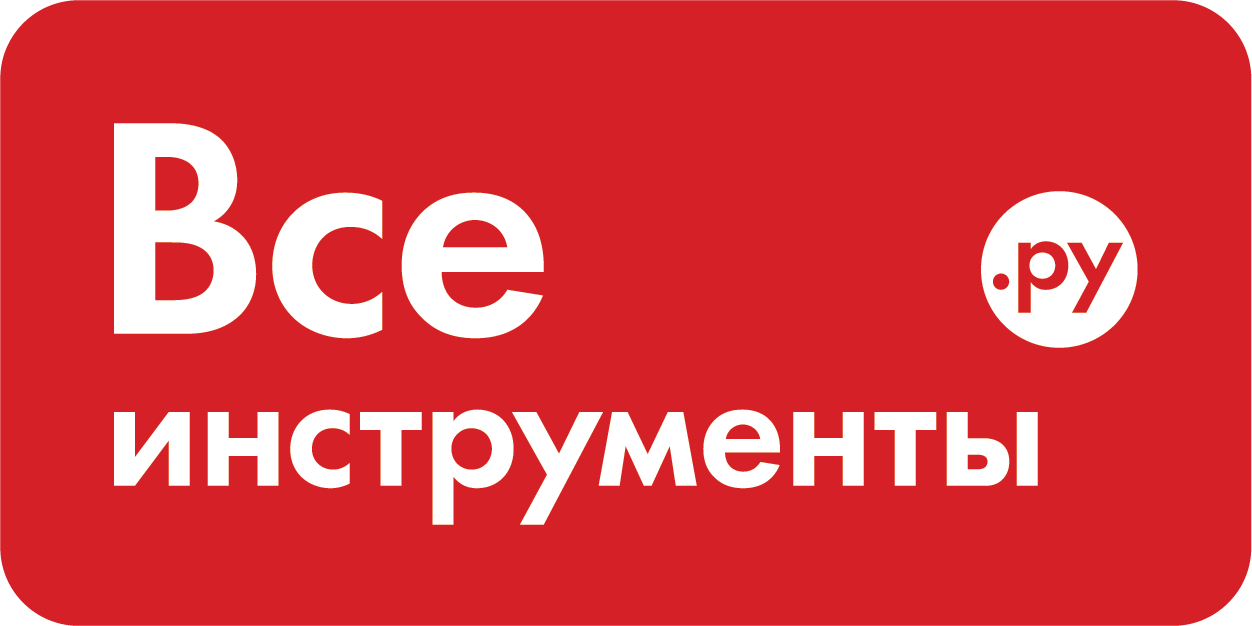 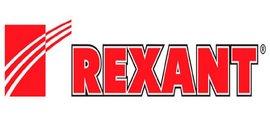 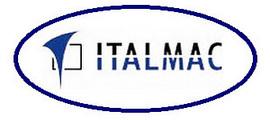 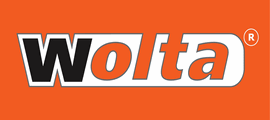 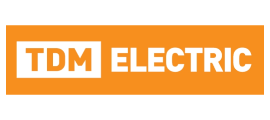 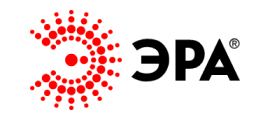 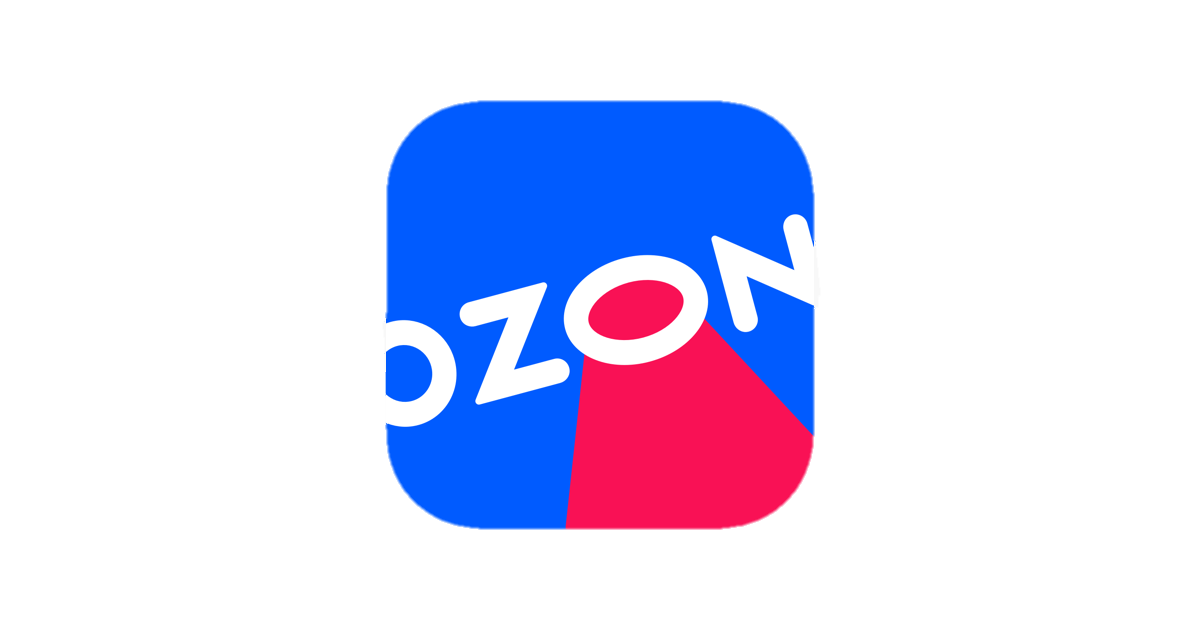 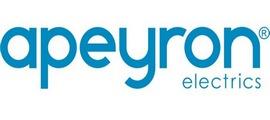 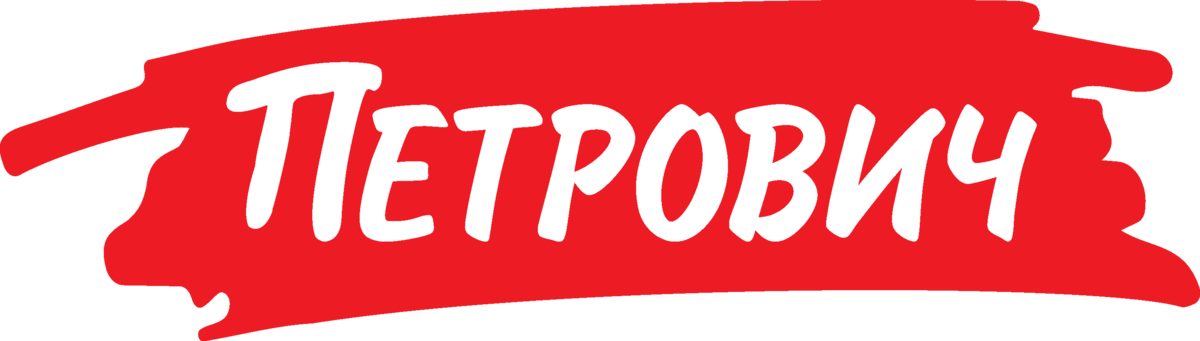 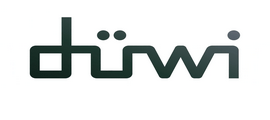 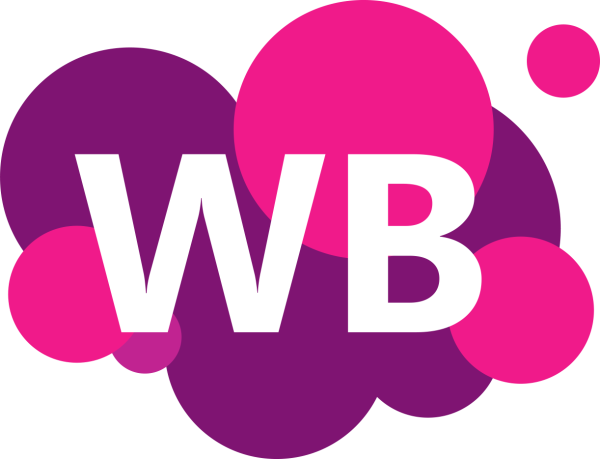 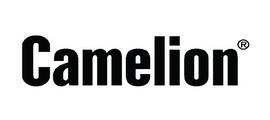 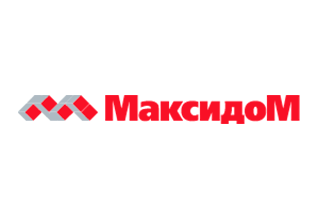 9
контакты
г. Москва 
+7 (495) 660-12-10
Республика Беларусь, 210002, г. Витебск, ул. Ломоносова, 2А
svet@vitebsk.by
г. Санкт-Петербург 
+7 (812) 318-19-06
г. Новосибирск 
+7 (952) 922-77-25
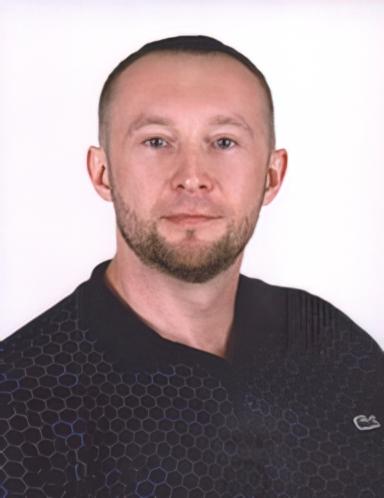 Алексей Шебеко
Коммерческий директор
+375 (29) 719-48-16, a.shebeko@svet-elekt.com
г. Краснодар 
+7 (861) 212-56-68
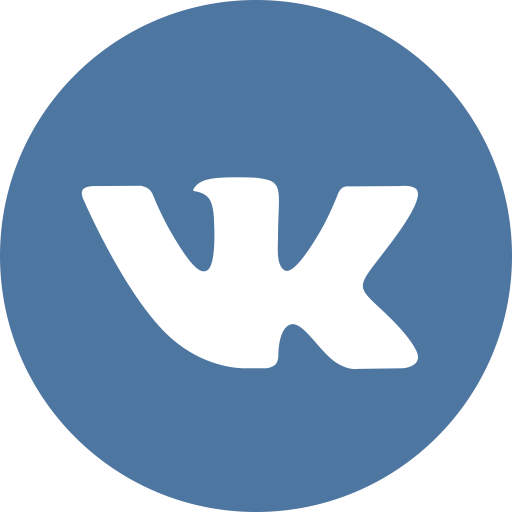 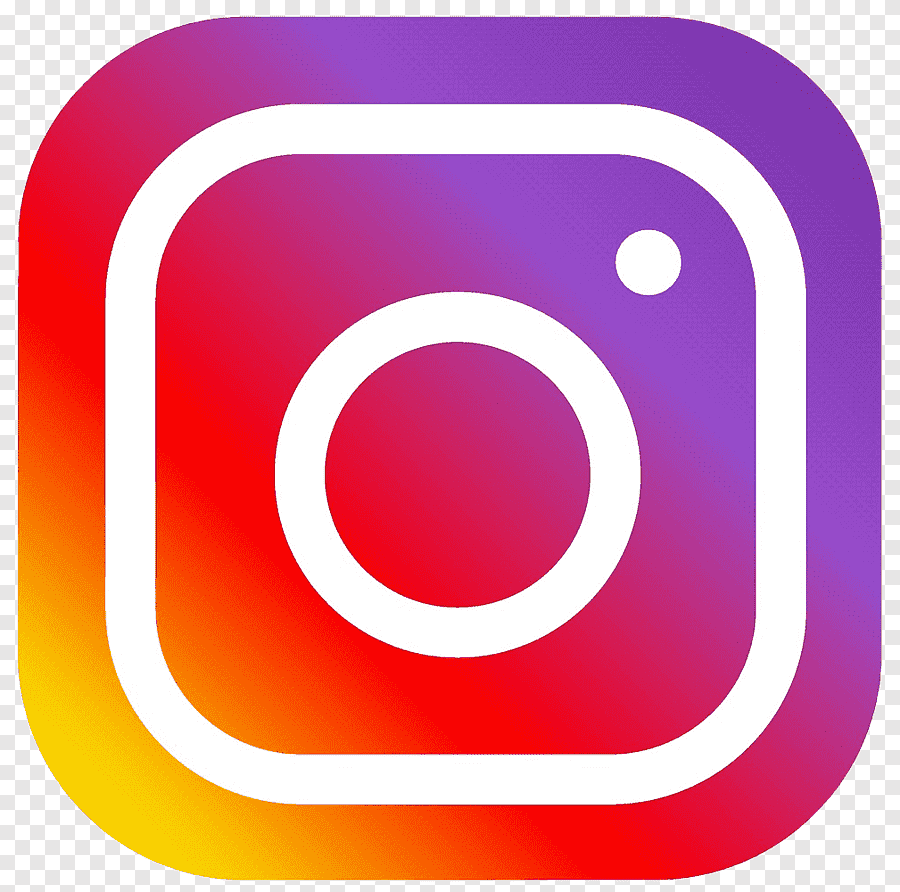 г. Ростов-на-Дону 
+7 (928) 418-76-51
@svet__vitebsk
@svet__vitebsk.by
10